Studiebarometeret 2024
Den nasjonale undersøkelsen av studentenes oppfatning om kvalitet i utdanningen
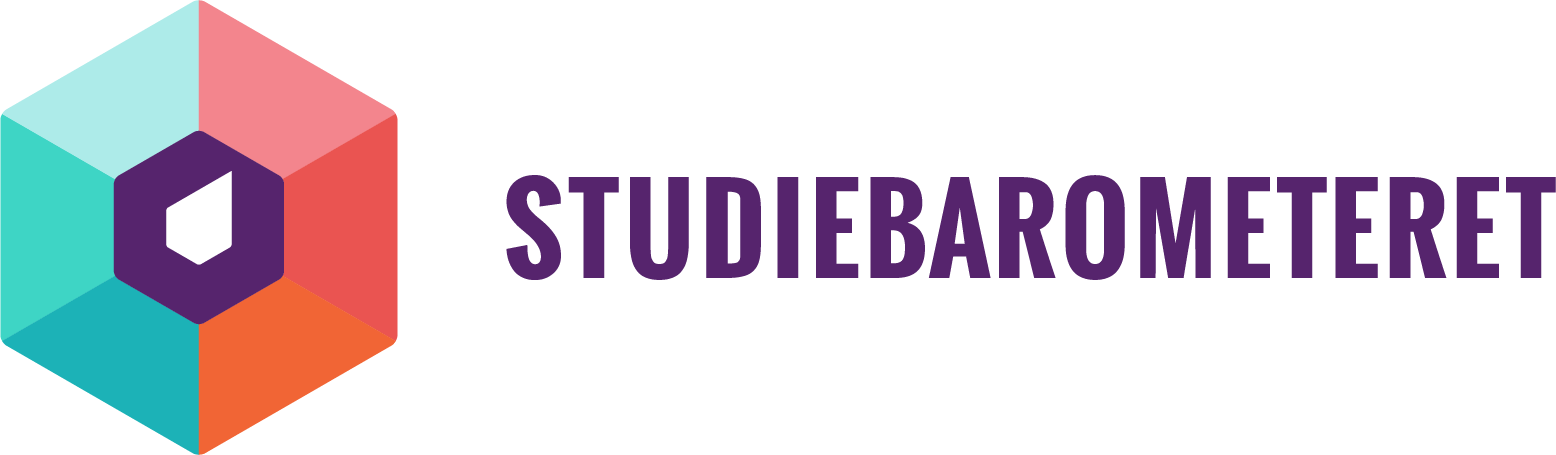 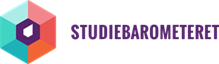 Studiebarometeret
Nasjonal undersøkelse som spør studentene om de er fornøyde med eget studieprogram  
Undersøkelsen sendes ut til 2.- og 5.-årsstudenter på ca. 1800 studieprogrammer 
Resultatene publiseres på studiebarometeret.no
NOKUT utfører undersøkelsen på oppdrag fra Kunnskapsdepartementet
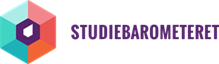 Undersøkelsen dekker blant annet følgende tema:
Undervisning og veiledning
Motivasjon
Forventninger
Studieinnsats
Studie- og læringsmiljø 
Arbeidslivsrelevans
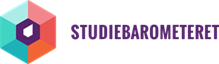 Slik svarer studentene på undersøkelsen
En personlig lenke til undersøkelsen sendes til 2.- og 5.-årsstudenter via e-post fra 22. oktober   
Studenter som ikke svarer, vil få SMS og eventuelt ny e-post med lenke til spørreskjema
All informasjon vil bli behandlet konfidensielt, og det skal ikke offentliggjøres data som gjør det mulig å identifisere den som svarer
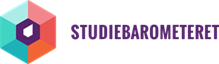 Hvorfor Studiebarometeret?
Studentene er en viktig stemme i arbeidet med å forbedre studiekvaliteten!
Gir nyttig informasjon til lærestedet om studentenes  oppfatning av studiekvaliteten 
Gjør det mulig til å sammenligne eget studieprogram med tilsvarende program ved andre norske læresteder
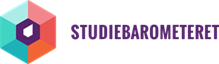 Studiebarometeret som verktøy
Bruk det som et redskap i eget kvalitetsarbeid og strategisk arbeid!
Institusjonene får:
Anonymiserte rådata
Data fordelt på institusjon og utdanningstyper
Rapporter per program
Studiebarometeret kan supplere egne undersøkelser
Grunnlag for dypdykk (kvantitative eller kvalitative analyser)
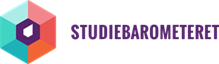 Studiebarometeret.no
Tidsserier
Detaljert visning av data 
Antall svar, svarfordeling, standardavvik 
Sammenslåing av tall fra to år (to undersøkelser)
Programmer med få svarende
Kun to siste år (ferskest mulig data)
Sammenslåingen vil framkomme i portalen 
Bokmål, nynorsk og engelsk versjon
Spørsmål om praksis for programmer der det er relevant
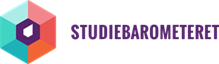 Høy svarprosent er viktig!
NOKUT trenger drahjelp fra institusjonene
Ta felles eierskap til undersøkelsen i hele organisasjonen.
Sett interne mål for svarprosent 
Lag en plan for spredning av informasjon om undersøkelsen
Institusjonene kan følge med på svarprosent online
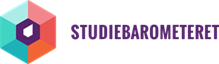 Tips for å få flere til å svare
Skap konkurranseklima på institusjonen!
Informasjon til alle programansvarlige og faglærerne
Informér studentene om undersøkelsen i undervisningen
Spre informasjon på interne infokanaler og oppslagstavler. Bruk NOKUTs plakater og flyere
Tett samarbeid med studentrepresentanter og tilsatte om spredning av informasjon øker svarprosenten!
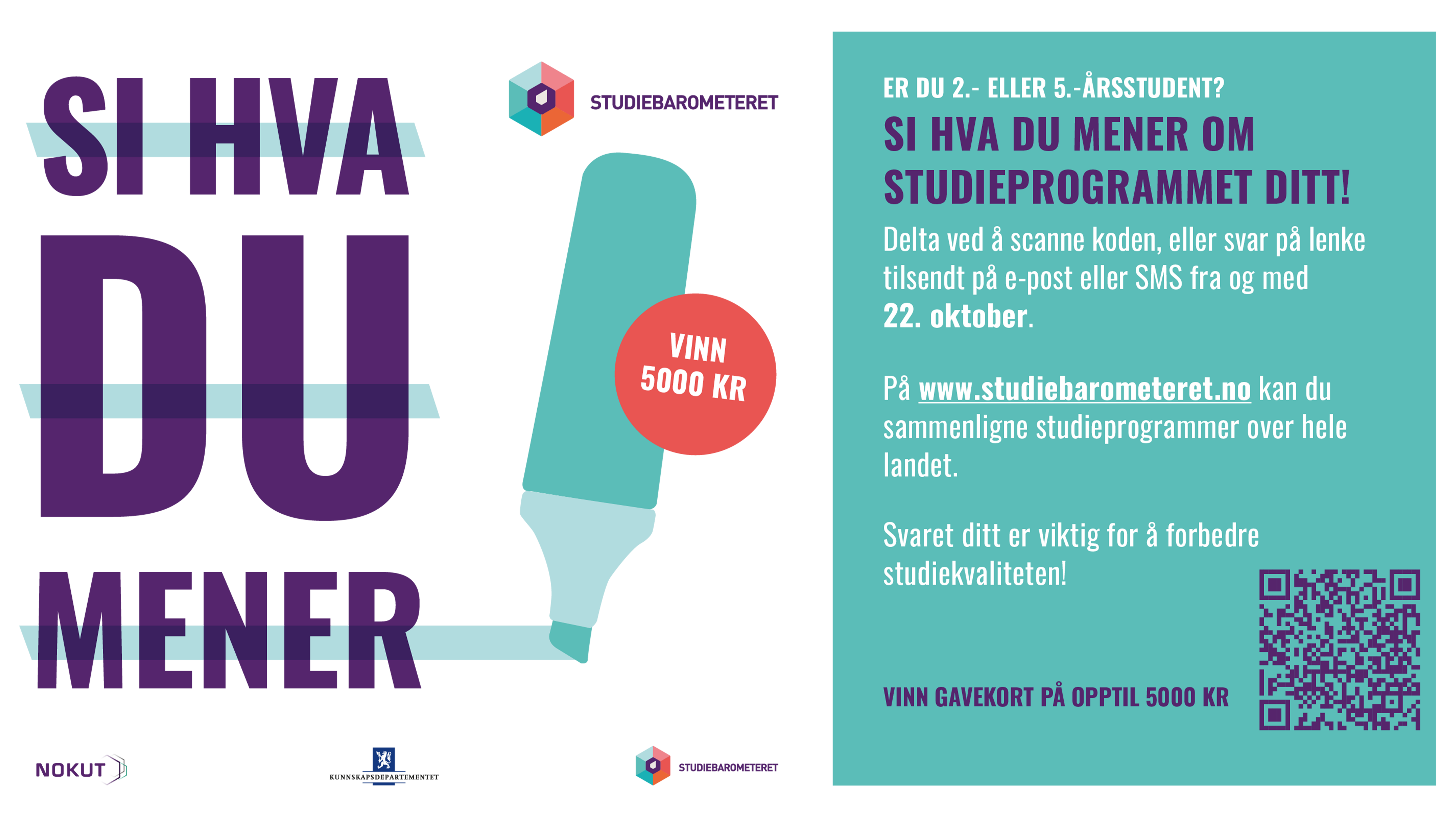 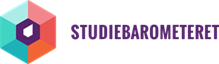 Mer informasjon?
Les mer om undersøkelsen på: http://studiebarometeret.no
Flere spørsmål? Kontakt gjerne NOKUT på e-post: studiebarometeret@nokut.no